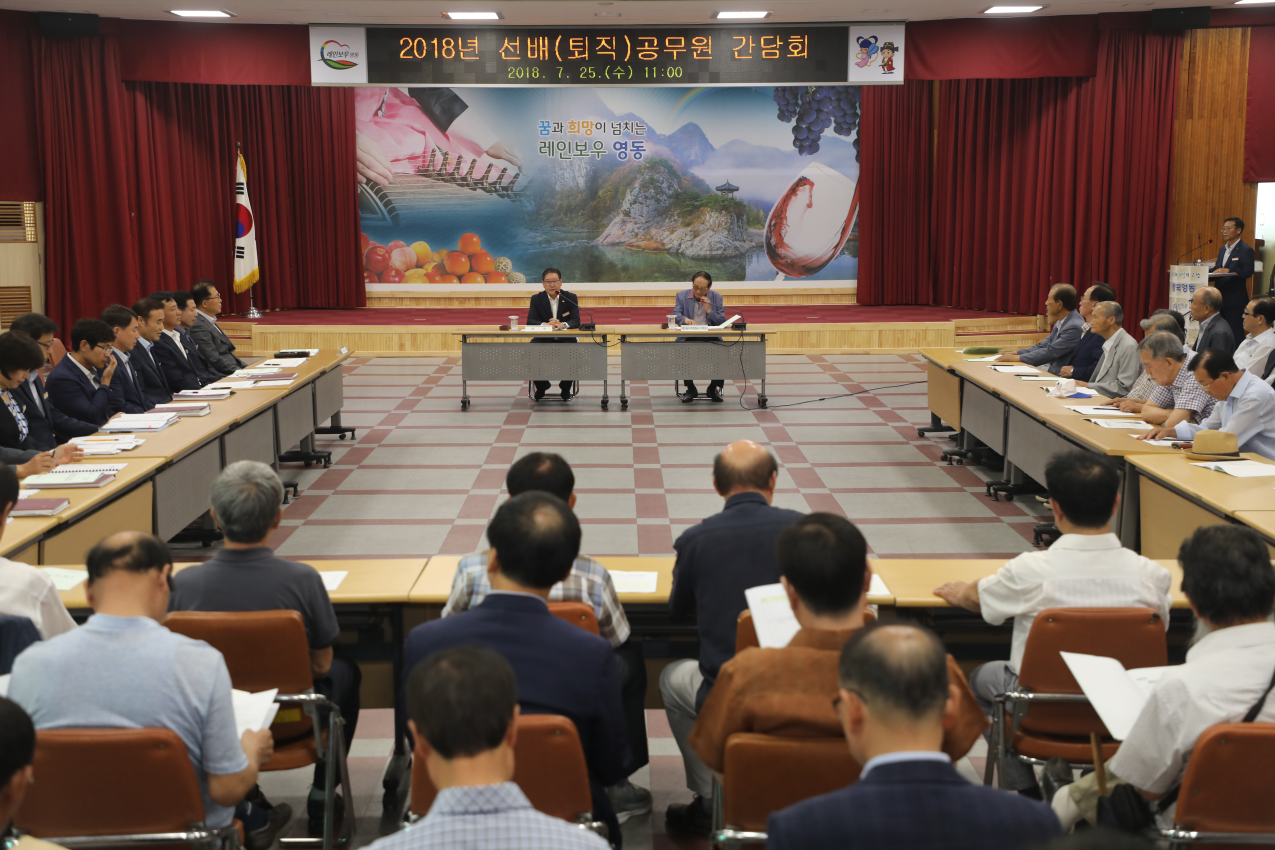 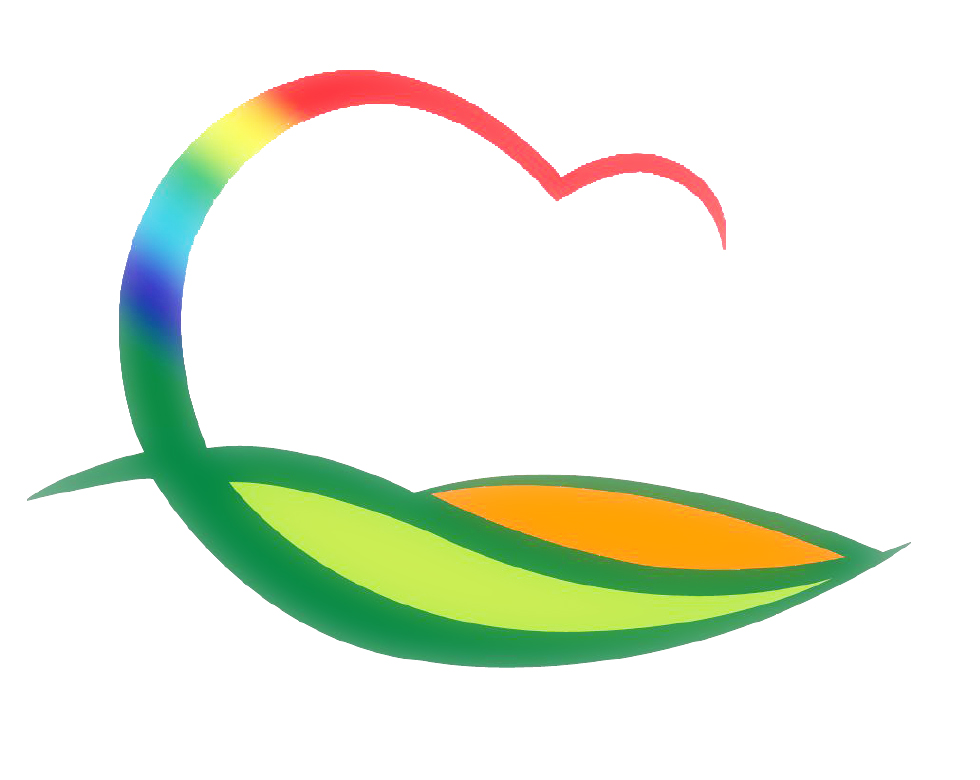 행   정   과
[Speaker Notes: 먼저, 지금의 옥천입니다.]
9-1. 2018년 하계 근로학생과의 간담회
8. 10. (금)  16:00 / 군청 상황실 / 30명
근로활동 소감발표 및 건의사항 수렴
9-2. 공무원 민간위탁교육 제안서 평가위원회 개최
8. 9. (목) 14:00 / 군청 상황실 / 7명(평가위원)
민간위탁교육 업체 선정을 위한 제안서 평가
9-3. 영동군 새마을회 한여름 밤의 북 콘서트 
8. 1.(수) 17:00 / 양산면 송호관광지 / 200여명 (회장 이대남)
재능기부자 문화예술공연
9-4. 적십자봉사회 봉사원 역량강화 교육 
8. 6.(월) 10:00 ~ 16:00 / 국악체험촌 / 120명
    ※ 군수님 하실 일 : 특강
9-5. 자매결연도시 청소년 상생교류 추진
9-6. 영동군 이장협의회 임시 회의 
8. 13.(월) 11:00 / 군청 상황실 / 35명 (회장 손석주)
이장 체육대회 결산 보고
9-7. 소통으로 함께 만들어가는 통통통 간담회 개최 
8. 17.(금) 14:00 / 군청 대회의실 / 70명
참여단체 : 이장단 및 주민자치위원
9-8. 영동군자원봉사센터 봉사활동
9-9. 기타현안업무
바르게살기 법질서 및 자연보호 캠페인 / 8. 4.(토) 11:00
    / 송호관광지 / 100명 
자유총연맹 태극기 달기 캠페인 / 8.12.(일) 10:00 ~ 13:00 
   / 학산면 아평리 / 30명  ※ 집결 : 09:00 학산삼거리
새마을회 포도마라톤대회 국수봉사 / 8. 26.(일) 05:00 
   / 영동체육관 / 50명
자원봉사센터 워크숍 / 8. 30.(목) ~ 31.(금) / 부산시 일원 / 40명
주민정보화교육 /  8. 6.(월) ~  8. 26.(금) / 120명
   / 읍사무소 주민정보화교육장 / 컴퓨터기초 외 3과정
영동군 웹진 8월호 발행 / 8. 13. (월) / 수신동의자  14,013명
   / 군정 주요소식 및 관광지 정보 제공
▣ 이달의 중점 홍보 사항
3/4분기 주민정보화교육 / 전화접수 및 인터넷접수